আজকের পাঠে সবাইকে শ্বাগতম
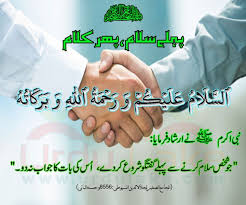 শিক্ষকের পরিচয়
মোহাম্মদ  দাউদ শরিফ  এম,এম ,বি ,এ  বিপিএড ,
 সিনিয়র শিক্ষক 
 রতন পুর হাজি ছৈয়দের রহমান স্মৃতি উচ্চ বিদ্যালয় । 
 রতন পুর ,বিরলি, ফেনি সদর , ফেনি ।